AHEDAutomatic Human Emotion Detection
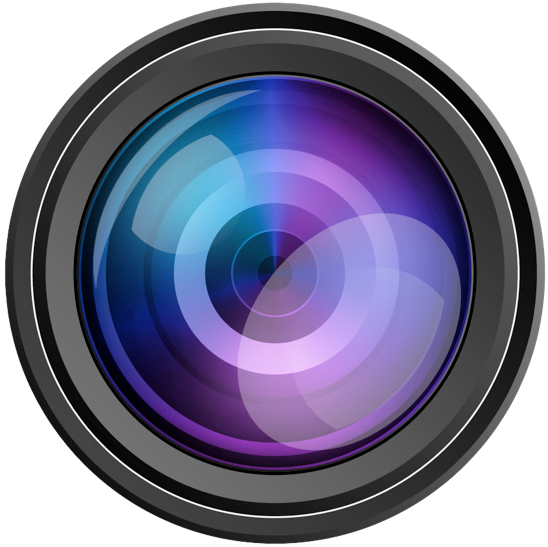 Hello!
I am Retshidisitswe Lehata

Supervisor:
Mehrdad Ghaziasgar
Co-Supervisor:
Reg Dodds
Mehrabian, found that 7% of any message is conveyed through words, 38% through certain vocal elements, and 55% through nonverbal elements (facial expressions, gestures, posture, etc).
Overview
Background
Proposed System
User Requirements
Requirements Analysis
Tools To Be Used
Project Plan
Background
Customer service is a large revenue stream for some companies
Not all customers readily express their emotions verbally
A dissatisfied customer is more likely to walk away do their business elsewhere than complain
Proposed System
Automatically recognize human emotions
Using facial expressions
From canned videos
Detecting the dominant emotion
User Requirements
Gauging customer satisfaction, using facial expressions
During face-to-face, customer-employee interactions
Real-time feedback of the customers’ current emotion
Use metrics gathered to improve customer service
A single camera at each service point
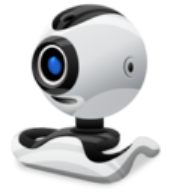 User Requirements
Software Expectations
Expected to…
Detect a face in a image
Accurately profile the emotion
Provide a dominant emotion for the interaction
Not Expected to…
Use audio
Track multiple customers
Accept manual input
Requirements Analysis
1.Take input from the camera
2.Detect a face in a single frame
3.Classify the emotion & display the result
4.Calculate the average emotion for the camera input
Tools To Be Used
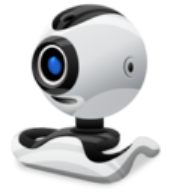 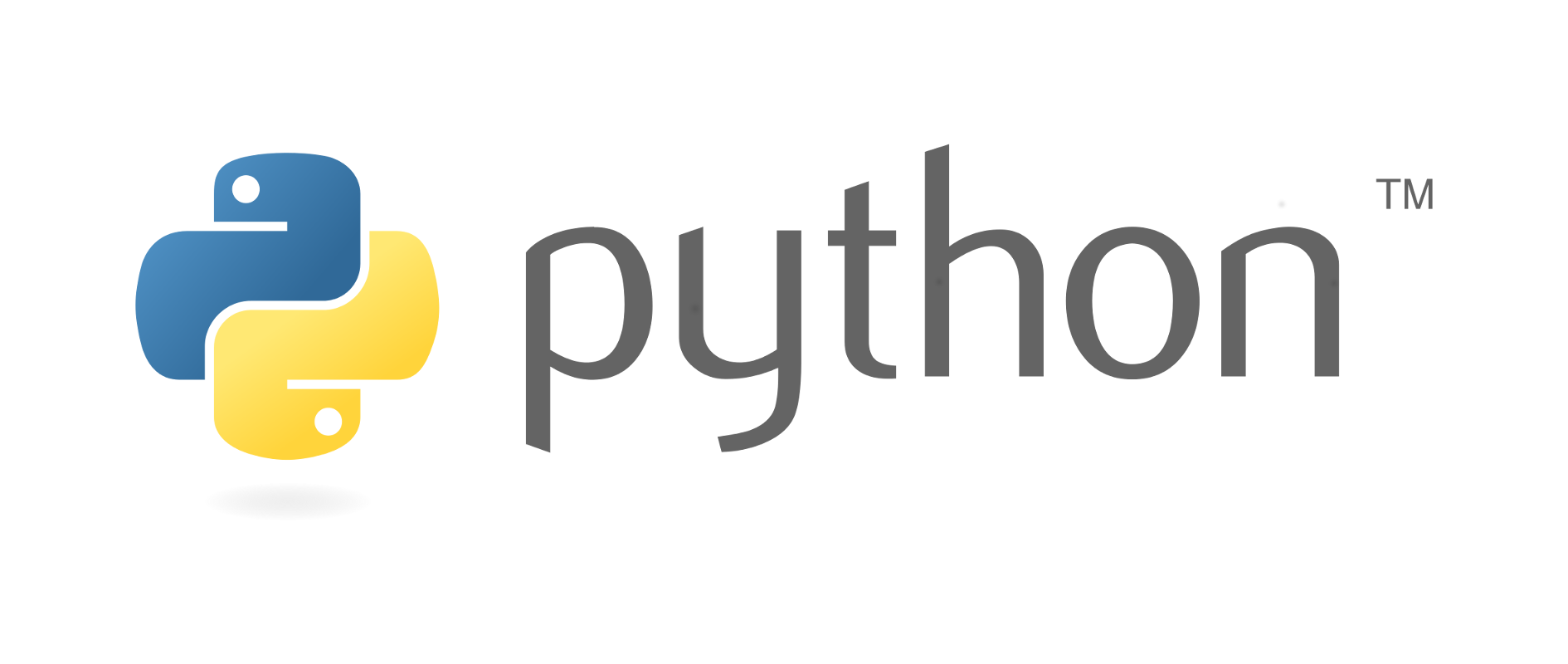 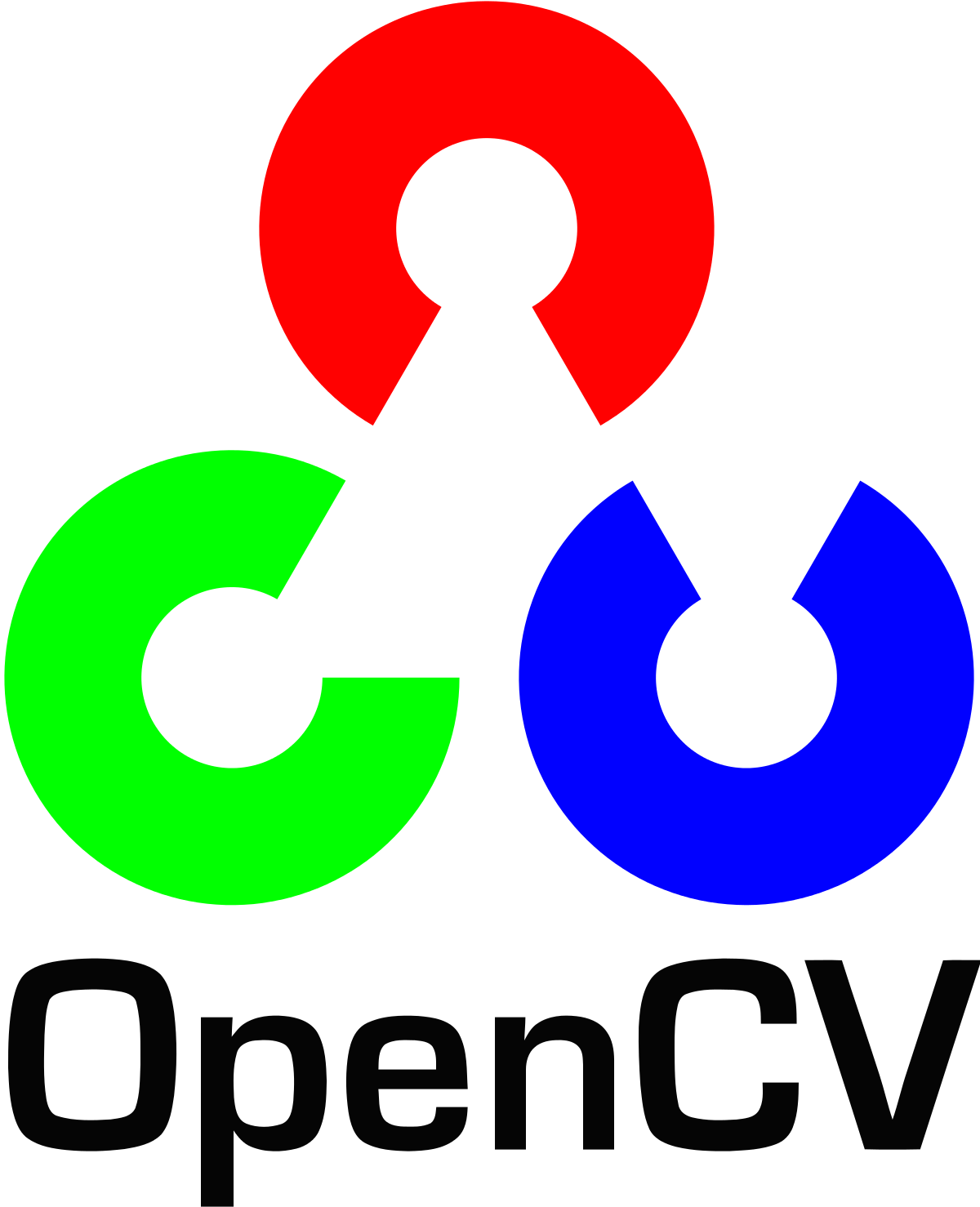 Project Plan
Term2: Prototype
Detect the location of the face
Extract features from the face
Term1: Research
Learnt how to use OpenCV
Learnt image processing techniques
Read & documented related research
Term3: Implementation
Train a learning algorithm
Predict emotions
Term4: Test & Evaluate
Test the accuracy of the results
Document results
References
P. Viola and M. J. Jones. Robust real-time face detection. International Journal of Computer Vision, 2(57):137{154, 2004.
A. Bosch, A. Zisserman, and X. Munoz. Representing shape with a spatial pyramid kernel. CVIR, pages 401{408, July 2007.
A. Abraham. Handbook of Measuring System Design. John Wiley & Sons, Ltd., OK, USA, 2005.
R. Goyal and T. Mittal. Facial expression recognition using artificial neural network. HCTL Open Int. J. of Technology Innovations and Research, 10: 1-10, July 2014.
Ch. Satyananda Reddy and T. Srinivas. Improving the classification accuracy of emotion recognition using facial expressions. International Journal of Applied Engineering Research, 11(1):650{655, 2016.
H. Boubenna and D. Lee. Feature selection for facial emotion recognition based on genetic algorithm. 12th International Conference on Natural Computation, Fuzzy Systems and Knowledge Discovery, 12:511{517, August 2016.
👍
Thanks!
Any questions?